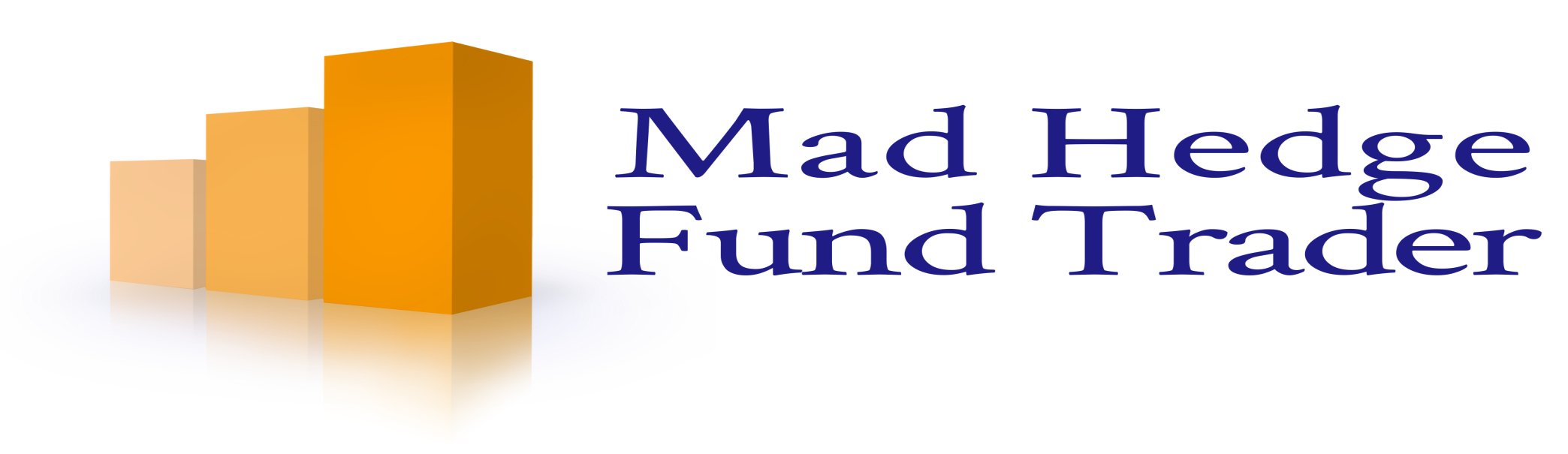 Mad Day Trader
Bill Davis
Webinar – February 10, 2016
On the last webinar, we lookedat the markets from the biggerpicture and today I wouldlike to revisit that andlook at the S & P 500and the QQQ.
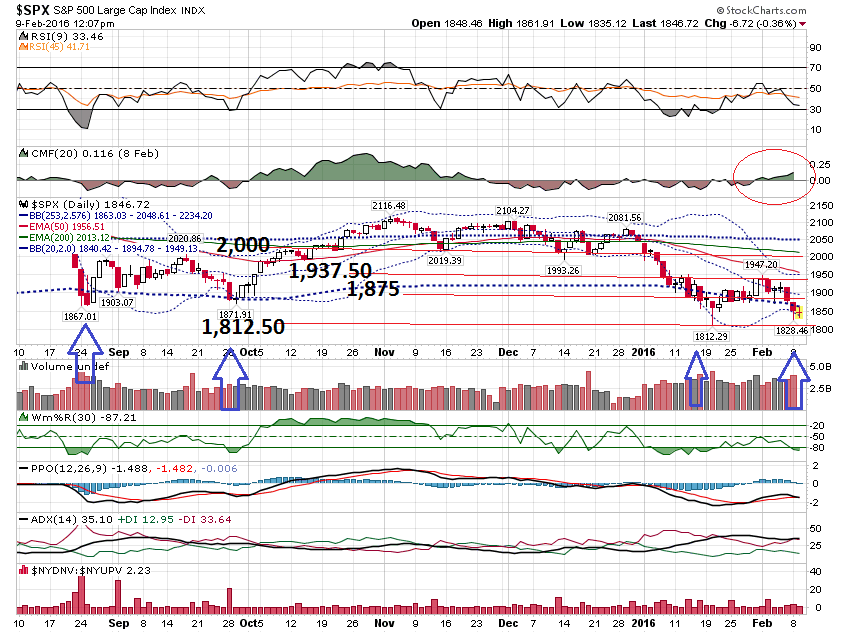 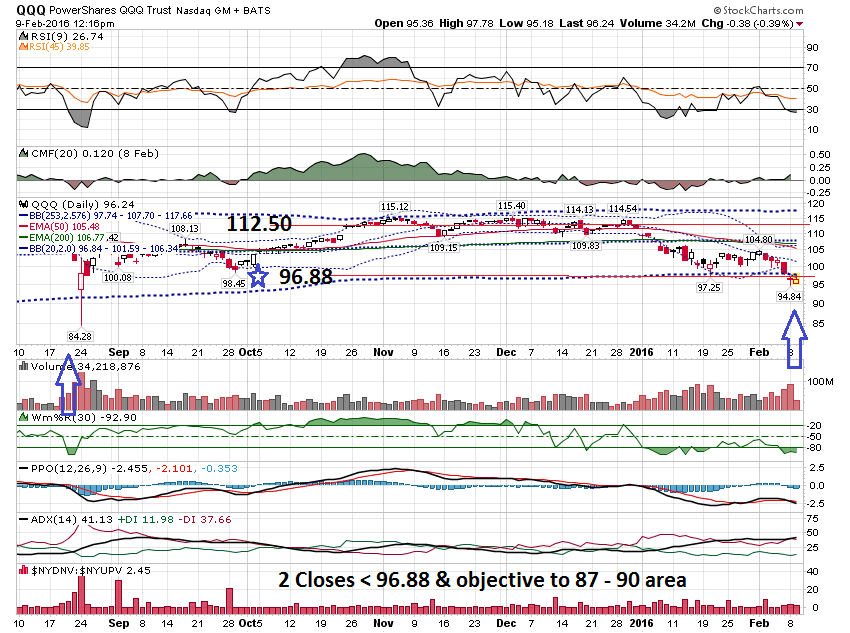 Because we are in Earnings Season, I want to discussearnings and tradingoff earnings.
I do NOT advocate tradingbefore earnings.  That isbecause the optionpremiums are inflatedby the market makers.The market makers knowthat people will straddlea stock, so they inflatethe premiums
If you have ever traded beforeearnings and wondered whythe stock moved in yourdirection and you still lostmoney, that is the reason.
Another key concept isthat the price actionthe day before anearnings announcementtypically has nobearing on the nextday’s price action.
I believe you are better off trading AFTER theannouncement whenthe high impliedvolatility has beenremoved.
The best set ups willhave an extreme gap move.
Scenarios:Gap Up & Fills GapGaps Up & Continues UpGaps Down & Fills GapGaps Down & Continues Down
How can you tell whichone it will do?
After a stock gaps offearnings, mark the highand low of the 1st bar ona 60 minute chartand trade in thedirection of the violation.
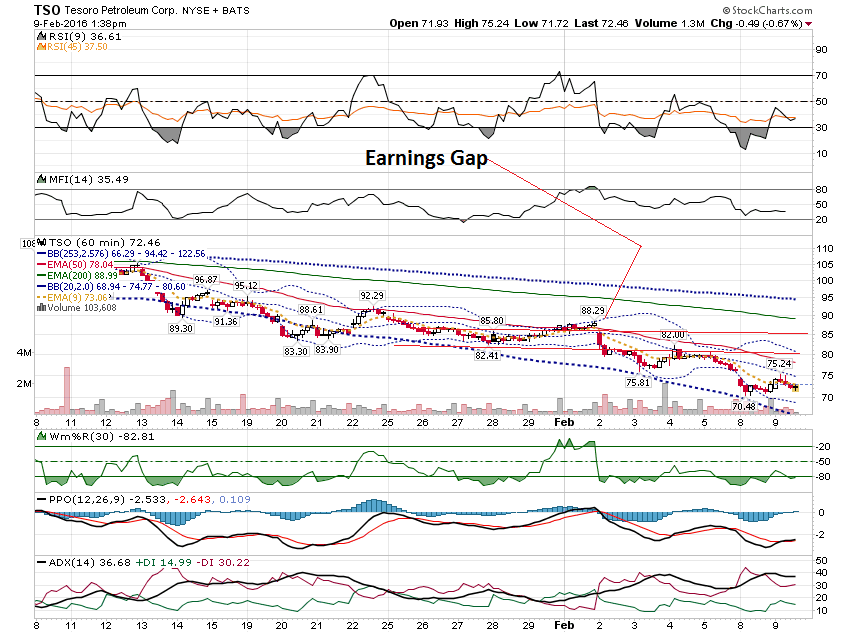 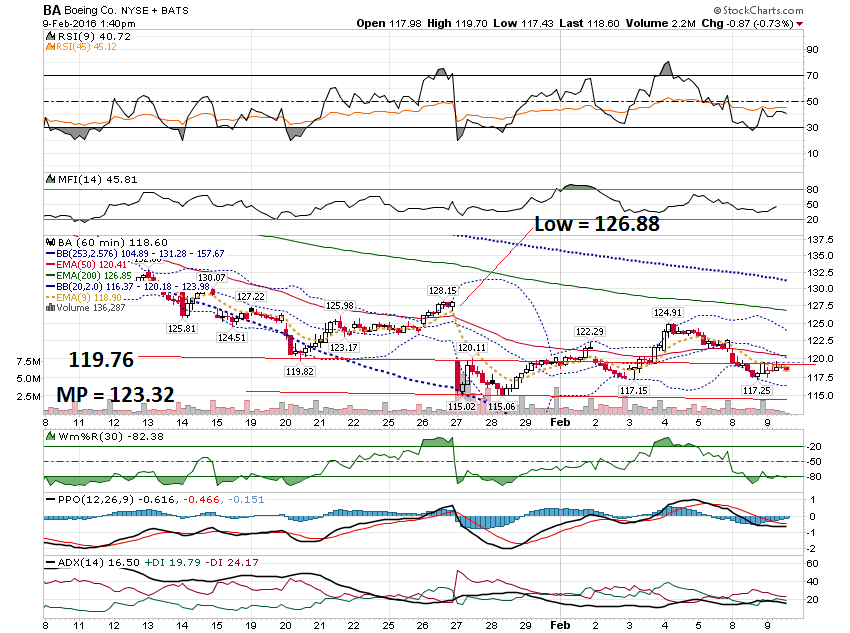 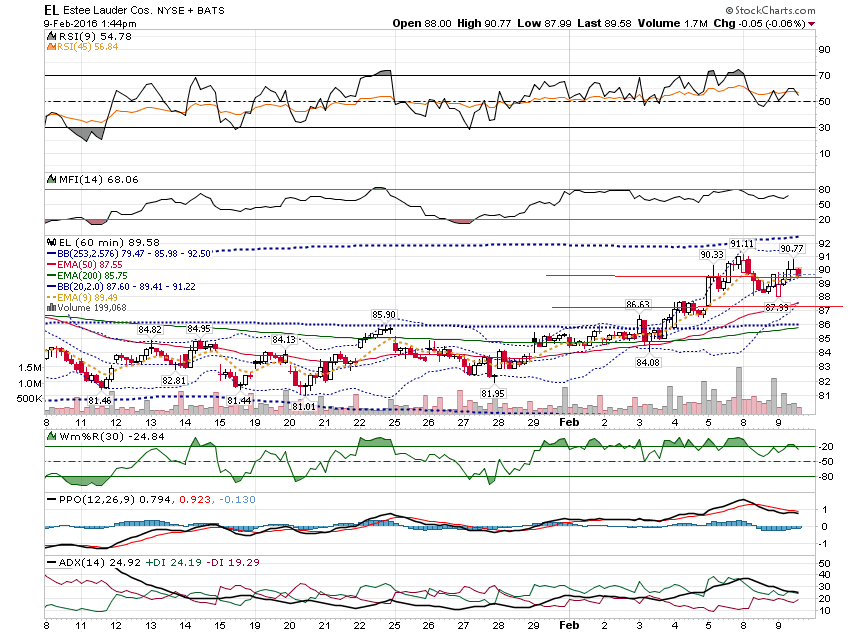 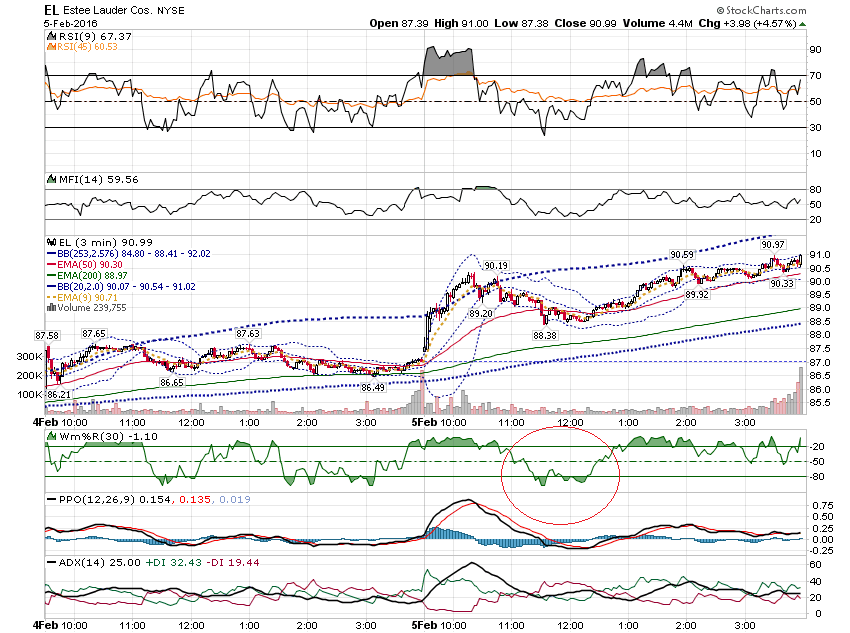 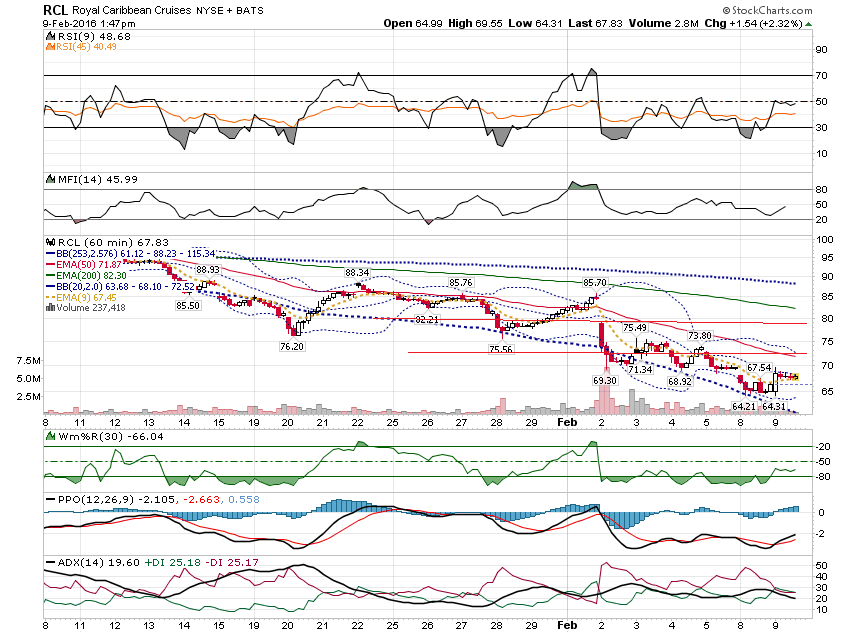 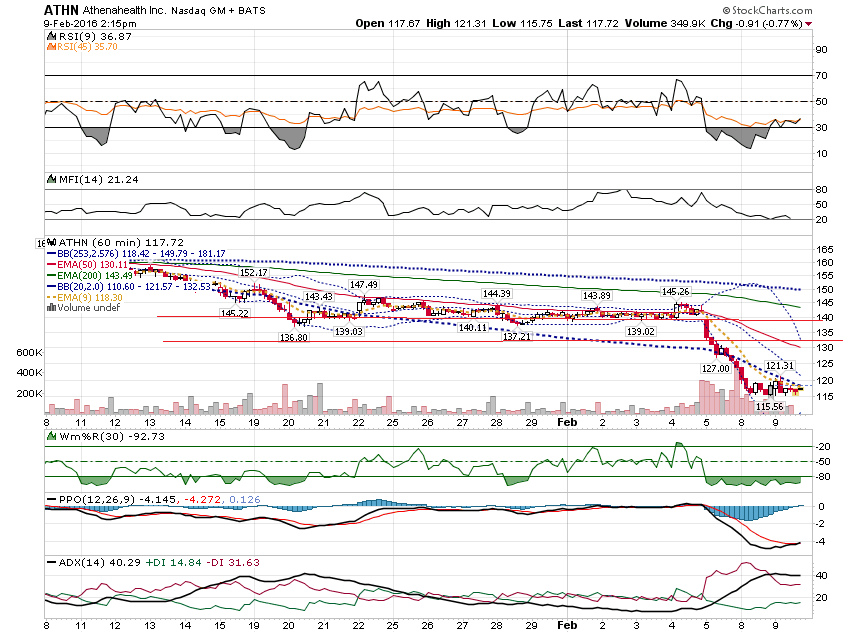 Granddaddy ofEarnings Moves …LNKD
I want to show somecharts the day beforeearnings.
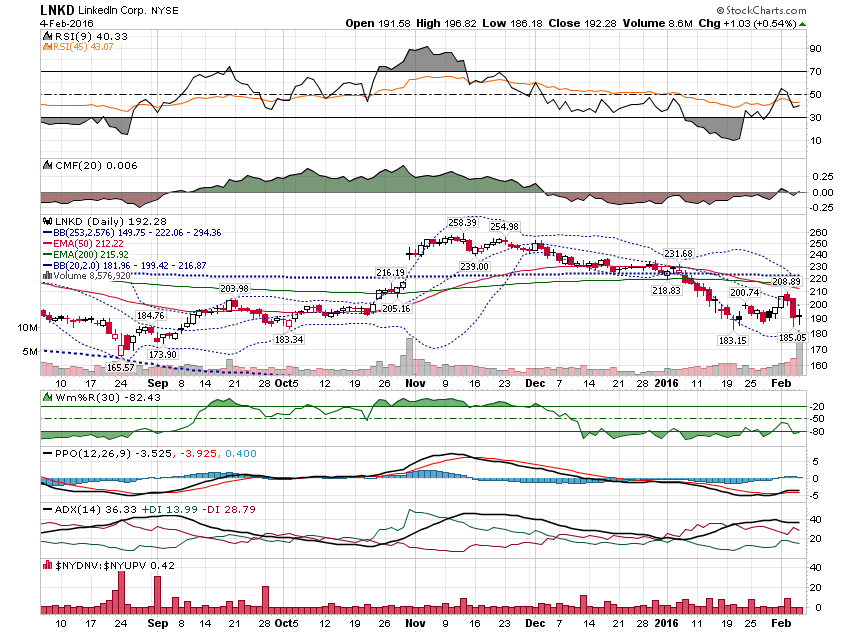 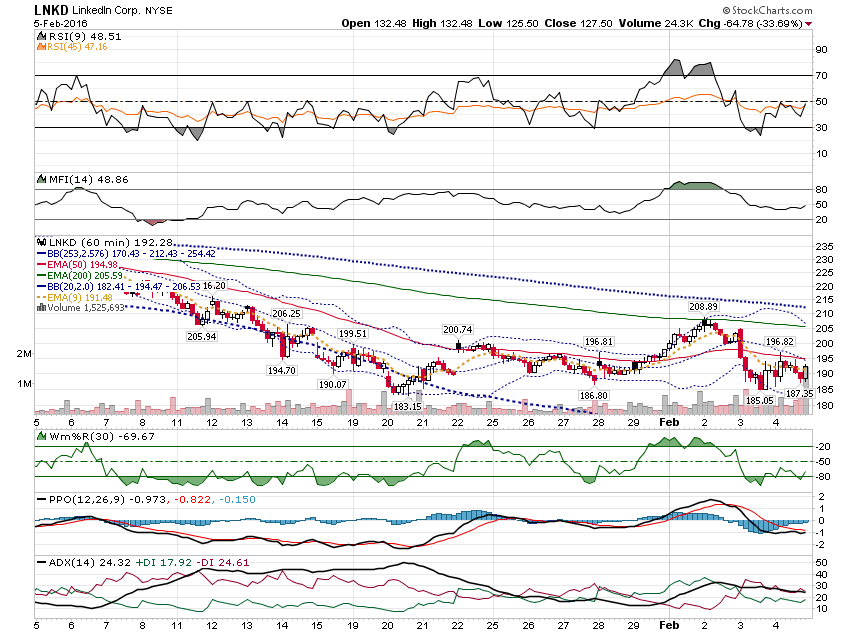 Let’s look at LNKDAfter Earnings …
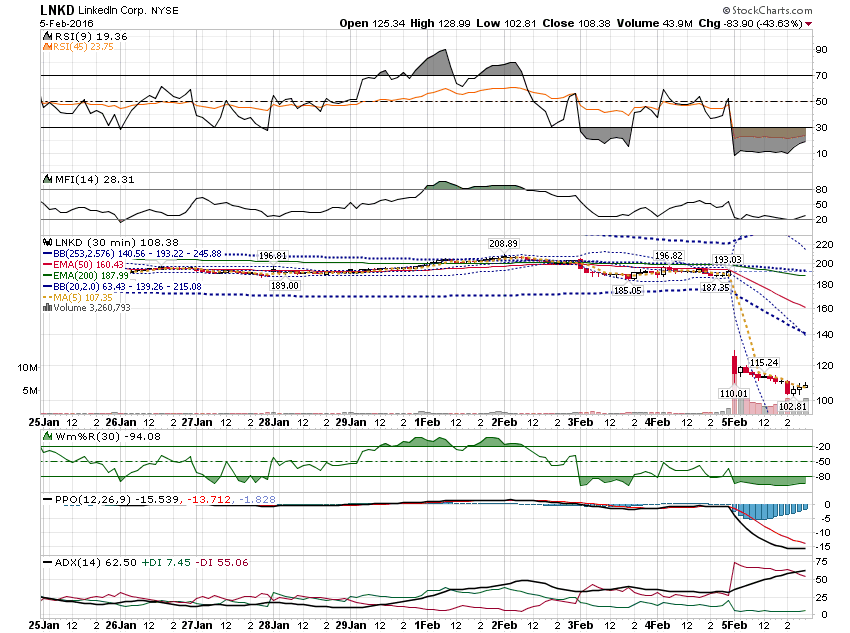 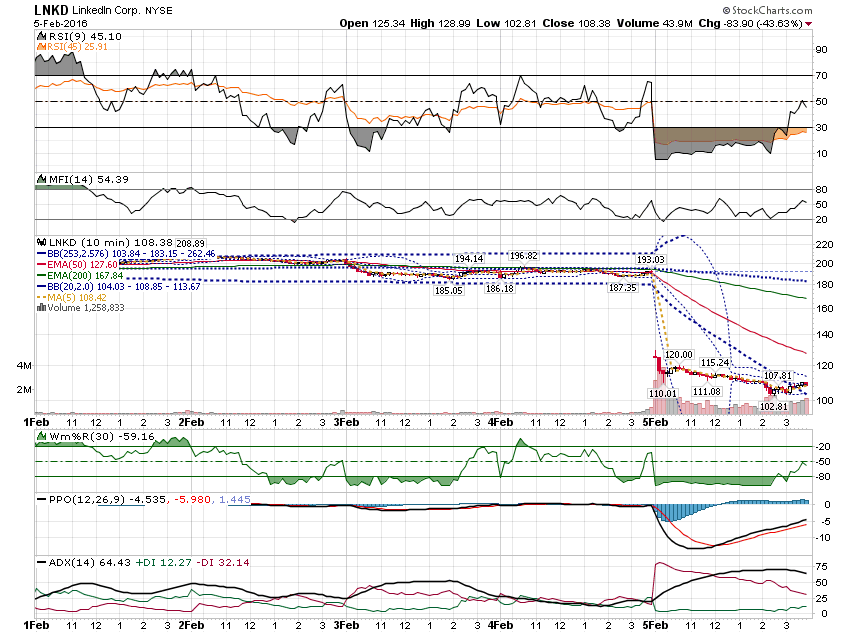 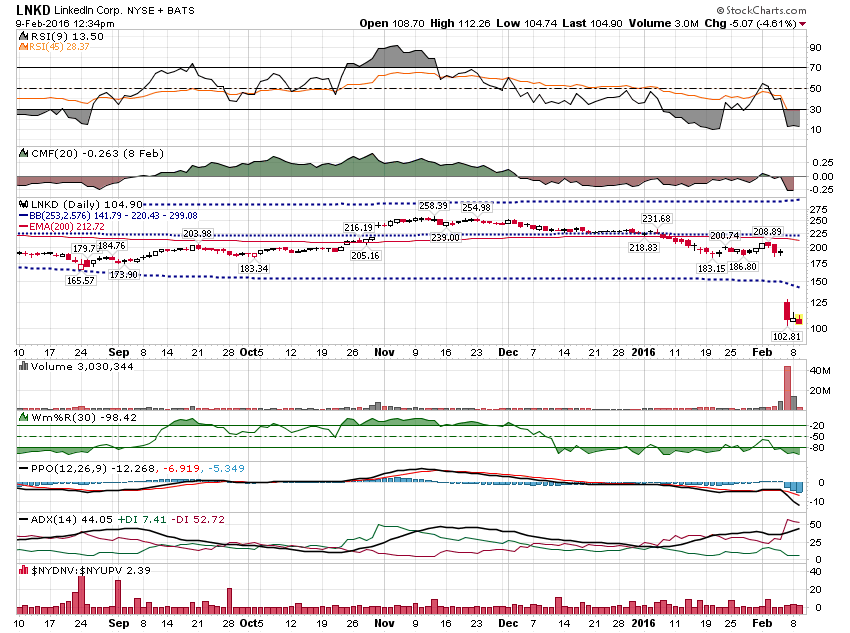 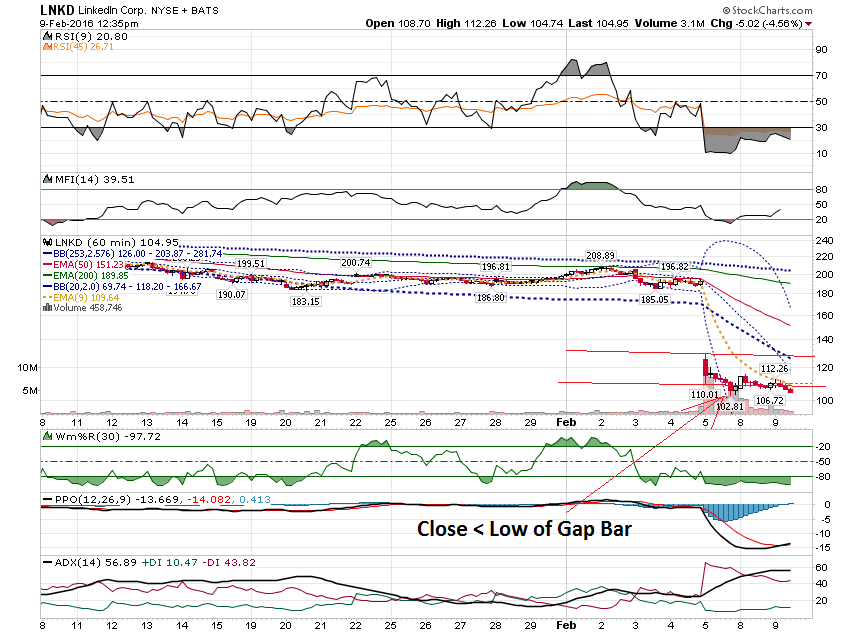 One way to enter a tradelike this is to scaledown to a 10 minutechart and get shortwhen it is gets overbought.
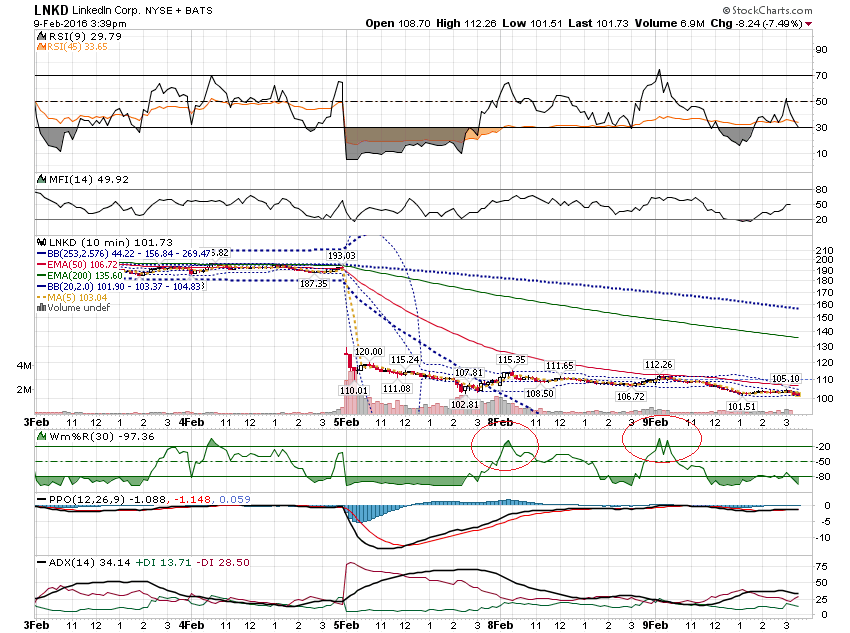 Pre Earnings Trade:Debit Spread –B 192.50 Put $12.40 - $83S $182.50 Put  $8.50 – 73.60                        $3.90  -  $9.40Net = $5.50 or 141%
Lottery Trade:                         OI    Vol  130 Put	   0.01     6	140	130 Put     20.73  541	140
Thanks for watching!Bill DavisMad Day TraderFebruary 10, 2016 davismdt@gmail.com